WORKSHOP « L’AGROÉCOLOGIE AU SERVICE D’UNE BIOÉCONOMIE DURABLE, MYTHE OU RÉALITÉ ? »
UniLaSalle, campus Beauvais, le 19 novembre 2021
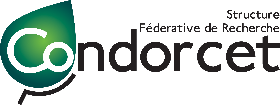